Legislative & Policy Update
NW Portland Area Indian Health Board
Quarterly Board Meeting 
Hosed by Confederated Tribes of the Umatilla  


October 23, 2015
1
Report Overview
Appropriations Update & Continuing Resolution  
Contract Support Cost Updates 
Indian Health Legislation in 114th Congress 
100% FMAP & TTAG Updates 
HRSA 340(b) Regulation
FY 2016 Continuing Resolution
FY 2016 President Request $460 million increase
House bill is $315 less than President’s Request – 3.1%
Senate bill is $324 million less than President’s Request – 2.9%
$8.6 million difference with House mark higher
Senate provides $17 million increase for H&C accounts while House provides $78 million
Senate provides $61 million for Facilities accounts, while House provides $6 million 
Congress passed CR through 12/11/2015 for twelve regular appropriation bills 
CR funds @ 2015 levels; less a .2018% across the board decrease
FY 2017 Budget Requst
Discussion at TSGAC Meeting with IHS Deputy Director 
Positive developments for the FY 2017 budget 
Full funding for current services and contract support costs may be possible 
HHS Secretary Burwell took “took our proposals to heart” 
Emphasis on behavioral health and suicide prevention
Indian Legislative Bills in 114th Congress
S. 286 – Department of Interior Tribal Self-Governance Act of 2015 
Introduced by Sen. John Barasso;  Co-sponsors  include Senators Tester, Murkowski, Crapo, Schatz, Franken
Amends Title IV of of ISDEAA to make it consistent with Title VI, the Self-Governance Program for HHS 
Creates the same administrative efficiencies for DOI that have been in place for HHS programs. 
 Sen. McCain Amendments cause alarm going to mark-up but were withdrawn and had to do with “OIG Alert to Tribes on the use of ISDEAA and 3rd Party Funds”
S. 286 passed Senate by Unanimous Consent and has now been sent to the House for consideration
Title IV Task Force is trying to find a primary sponsor in the House
Indian Legislative Bills in 114th Congress
Senate bill Exempts Tribal Programs from Sequestration 
S. 1497 would exempt IHS, BIA, HUD and other Indian programs from sequestration required under the Budget Control Act of 2011 
Introduced by Sen. Tester (MT); only one cosponsor Sen. Udall (NM)
House bill Exempts Tribal Programs from Sequestration
H.R. 3063 same companion bill to S. 1497 
Introduced by Rep. Young (AK); Co-sponsors include Representatives Cole (OK), Ruiz (CA), McCollum (MN) 
Both bills referred to Budget Committees
Likely to die in Committee 
Likely best chance to avoid sequester for Indian programs is language in specific appropriations (Interior, HUD, Labor-HHS)
NCAI Analysis of Budget Trends
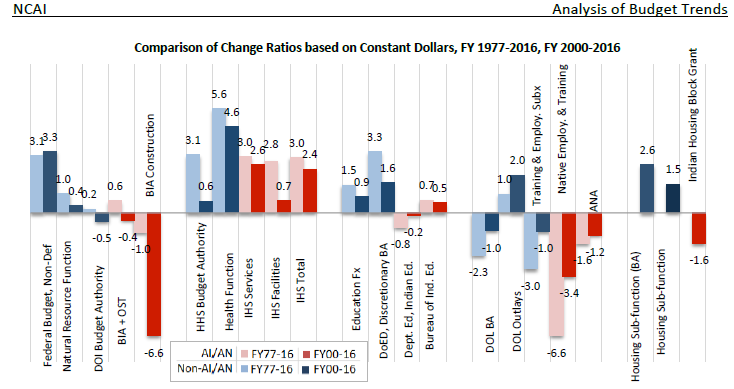 Indian Legislative Bills in 114th Congress
Exemption from ACA Employer Mandate (Shared Responsibility)
Tribal Jobs Employment and Protection Act 
 S. 1771 Introduced by Sen. Daines (MT); Co-sponsors Senators Crapo (ID) and Thune (SD)
H.R. 3080 introduced by Rep. Noem (SD); Co-sponsors Representatives Cole (OK) and Zinke (SD)
Senate bill referred to Finance; House bill referred to Ways & Means
Cadillac Tax amendment? 
If passed what will the President do?
Indian Legislative Bills in 114th Congress
S. 1964 Family Stability and Family Kinship Act of 2015 
Introduced by Sen. Wyden; Co-sponsors Sen. Bennett, Brown, Cantwell, Casey, Gillbrand, Menendez, Schumer, Stabenow, Warner 
Reforms the federal finance system supporting state and child welfare services 
Funds preventive services and kinship placements for children at risk of foster placement 
Current law creates incentives to place Indian children outside of families in order to receive federal funding
Encourages child welfare system to forego alternatives to prevent breakup of families like parent training, mental health counseling, trauma recovery, etc.
Legislative Issues in the 114th Congress
Employer Mandate 
Advance Appropriations
SDPI Reauthorization 
IHCIA Technical Amendments 
 Medicare-like Rates for outpatient services
Contract Support Costs mandatory funding and reconciliation language
Contract Support Cost Update
IHS Continues to revisit CSC negotiated amounts using a cost incurred approach more than a year or more later
BIA does not follow the same method – why does IHS? 
IHS advises that it must verify that CSC is being paid on the correct amount and cost-incurred (audit) is the only way to do this 
IHS Past Year’s Claims – Agency want to settle by end of this year 
Revised CSC Policies:  BIA has completed a revised policy; IHS should have a draft available soon for reivew
Fixed Rates 
OMB should bring IHS and BIA CSC Workgroups together to align the issues and resulting policies
Contract Support Cost Update
CSC Appropriations in FY 2016 and potential sequester
Congress and Administration have established a policy to fully fund CSC requirements 
In event of FY 2016 year long CR; or sequester if CSC is not adequate IHS will likely reprogram funds
FY 2016 CR is approximately $55 million short of fully funding CSC requirements 
A potential 2% sequester and across the board cut will result in not enough CSC funds 
Administration could request an anomaly for additional funding in the appropriation 
Mandatory CSC proposal
IHS Dear Tribal Leader letters
DTLL on IHS implementation of a new Integrated Data Collection System Data Mart (IDCS DM) 
Intended to improve GPRA/GPRAMA national clinical measures 
RPMS has decreased as tribes opt to utilize commercial health information systems and the IDCS-DM is intended to address this
An opt-out feature will be available to tribal programs that do not want their data included in GPRA and GPRAMA reporting 
Tribal consultation closes on October 31, 2015 
Session during QBM with IHS Deputy Director and OIT
CMS 100% FMAP Policy Change
NEW CMS WHITE PAPER COMMENTS DUE NOVEMBER 17TH 
AK & SD Medicaid Expansion proposals to CMS 
AK 100% FMAP request for emergency and non-emergency medical transportation and services provided through CHS/PRC referrals
SD requests 100% FMAP for telehealth services, specialty services provided through collaborative arrangements, and services provided by community health representatives
CMS has conducted Tribal consultation and expected to issue a decision soon 
NPAIHB has submitted recommendations 
100% FMAP for CHS referrals  or 
100% FMAP for services under contract with I/T/U 
Without link to I/T there is not incentive for States to work w/Tribes
CMS-Tribal Technical Advisory Group Issues
Summary of Benefit Documents for zero and limited cost sharing variations
Referrals for cost-sharing and proper payments 
Marketplace Call Center Tribal Scripts 
Network Adequacy for I/T/Us – contract issues 
Simplify Family Plan Provisions for Indians 
Enrollment data for Indians 
Transition from Marketplace Coverage to Medicaid coverage (AK) – Could effect Idaho  
New Medicaid eligibles can not cancel Marketplace coverage 
NACs and CCIIO have invested much time in this process 
Results in enrollee not having coverage for some time which has resulted in bills to individual s 
Complicates Indian cost-sharing for QHP & Medicaid
VA Dear Tribal Leader Letter
Veterans Budget and Choice Improvement Act
Act requires a report to Congress on how the VA will streamline all non-VA programs into single program called Veterans Choice Program 
VA is seeking consultation regarding inclusion of I/T as part of the VA’s core provider network including efforts to streamline provision of non-VA care to veterans
 Comment on existing VA reimbursement agreements
Comments due October 26, 2015 
Additional tribal consultation on November 1, 2015
HRSA 340B Proposed Guidance
HRSA has proposed 340B Drug Pricing Program Omnibus Guidance, August 28, 2015, makes significant changes regarding individuals eligible for 340B drug pricing  
Guidance redefines the required relationship between a provider and a patient & will effect Tribal access 340B drug pricing: 
require that the relationship between a patient and a provider be evaluated on a prescription-by-prescription basis; and 
that the prescription be issued at a tribal facility.
Will make PRx issued by providers serving tribal health program patients outside of tribal clinic facilities ineligible for 340B pricing 
NPAIHB Comments clarify standards that should be applicable to Tribal health programs to “permit covered entities” and not focus on  facilities ; and defining patient eligibility under the ISDEAA
Discussion?